Mental health awareness
Erica Butler, Ed.D.
Alabama State Department of Education
Prevention and Support Services
334-694-4717
2022 Mental health statistics
AL  Youth ranks 20 out of 51 states for prevalence of mental illness and rates of access to care.
54,000 (14.51%) AL youth report at least one major depressive episode (MDE) in the past year.
27,000 (7.5%) AL youth experienced severe major depressive episode
44,000  AL youth ages 12-17 suffer from depression
34,000 (66.8%) AL youth did not receive any care in the last year.
8,000 (31.3%) received some consistent treatment
1420 (2.13%) AL students identified with emotional disturbance on their IEP
2022 Mental health statistics
AL High school students with depression are more than 2x more likely to drop out than their peers.
Depression often co-occurs with substance use disorders, anxiety and disorderly behavior
12,000 (3.19%) AL Youth with substance use disorder in the past year
16,000 (12.5%) Children with private insurance that did not cover mental or emotional problems
7 in 10 AL youth in the juvenile system have a mental health condition.
Limited demographic data available for pediatric / adolescent cases and from private providers
Data collected from Mental Health America
Mental illness  vs.  mental distress
Mental Illness (MI) – a specific set of medically defined conditions that affect mood, thinking and behavior. Ex. - Bipolar or Schizophrenia

Mental Distress -  a range of symptoms  and experiences of  a person’s internal life that are said to be troubling, confusing or out of the ordinary such as anxiety, confused emotions, hallucination, rage, and depression.
 Ex. - Life situations such as bereavement, stress, lack of sleep, use of drugs/alcohol, assault, abuse or accident can cause mental distress.
Causes of MI during childhood and adolescence
*    Drugs *   Childhood Illnesses*   Genetics*   Traumatic Head Injury*   Adverse reaction to medication*   Abuse (Mental or Physical)*   Sexual Assault
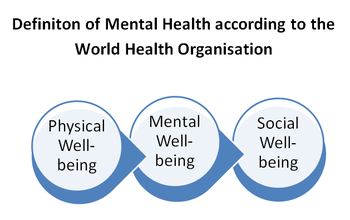 A state of well-being in which the individual realizes his or her own abilities, can cope with the normal stresses of life, can work productively and fruitfully, and is able to make a contribution to his or her community.
How can mental health challenges interfere with the learning process for students?
Difficulty processing new information
 Unable to objectively analyze data
 Unable to concentrate
 Forgetful
Warning signs & symptoms
https://youtu.be/zt4sOjWwV3M
what to look for?
Academic Red flags
Dropping grades
Missed or incomplete assignments
Inability or unwillingness to participate in class
Writing about violence, death, suicide or other 
     disturbing subject matter
Behavioral Red Flags
Withdrawing or isolating
Pattern of unexplained tardiness / absences
Behaviors that disrupt the class
Avoidance of situations that might be stressful or trigger anxiety such as participating in group assignments
Seeking excessive reassurance
Time management problems
Physical red flags
Unexplained aches, pains, cuts, bruises, scars or burns
Noticeable weight loss or gain
Falling asleep in class
Significant changes in appearance
Signs of alcohol or drug use (breath odor, dilated pupils, etc.)
How do young people cope with, manage or avoid their symptoms?
Social withdrawal and isolation
Substance abuse
Eating disorders
Self-harm – cutting or hair pulling
Participating in or becoming the target of bullying
Excessive or compulsive reliance on sleeping, eating or screen time (TV, gaming, social media, etc.)
How can I help a student  in mental distress?
Talk to the student.
	Name the things that you have noticed 
	You seem ____(down, distant, angry, upset) 
	I’m sensing that you’re feeling overwhelmed by today’s class discussion. 	Talk to me and we’ll figure it out together.
	Ask in a direct way
        Sometimes when people are feeling stressed like you are they have                  	depression, anxiety and thoughts of suicide. Do you?
How can I help a student in  mental distress?
2. Listen and show you care
With a calm voice say ----
You’re dealing with a lot.
Talk to me, I’m listening.
Will you walk with me to the counselor’s office?
How can I help a student in Mental distress?          3. Practice your conversational skills
Communicate respect for the student.
Express empathy through reflective listening – ex. “I’m sick and tired of people always telling me what to do” and your response – “You don’t like people ordering you around”
Help students see the difference between where they are and where they want to be.
Affirm the positive attempts the student has made so far
Summarize
4. Build motivation
Use open-ended questions – ex. “Tell me why you were late to class today?”
Affirm and compliment
Summarize and present feedback throughout the conversation
Handle resistance – learn the signs and practice reflective listening instead of putting up resistance of your own.
Reframe his/her statements into more direct ones – ex. Student says “I don’t know why I keep doing this” and your response “You are aware of the dangers and keep looking for ways to stop.” 
Ask permission instead of offering advice as the expert, ask if it would be okay to share some other ideas.
5. Strengthen the commitment to change
Discuss a plan – elicit suggestions from the student for the plan
Communicate his/her free choice
Provide information
Deal with resistance without fighting it
Develop a change plan worksheet
Review, clarify, and identify gaps and answer questions
Ask for commitment
Ask how likely it is that the student will follow through with the plan
How can you help?    	These communication skills take time to practice and master.
Your central role is to teach,
 not diagnose or treat mental illness.
References
National Institute of Mental Health (NIMH)
National Alliance on Mental Illness (NAMI)
Classroom Mental Health
Federal Department of Mental Health